ПОРТФОЛИО
Воспитателя
Гущиной 
Татьяны Викторовны

МКДОУ Тогучинского района 
Тогучинский детский сад №7 «Калинка» 
комбинированного вида
ОБЩИЕ СВЕДЕНИЯ
Гущина Татьяна Викторовна, 19.09.1974 года рождения.                                               

Имею среднее специальное образование.                                                
 
В данный момент обучаюсь на пятом курсе Новосибирского государственного педагогического университета по специальности:                                                     Профессиональное обучение (Экономика и управление).                                                     

Работаю воспитателем в МКДОУ Тогучинского района Тогучинского детского сада №7 «Калинка» комбинированного вида

Стаж педагогической работы – 3 года
Стаж работы в должности воспитателя – 3 года
Документы об образовании
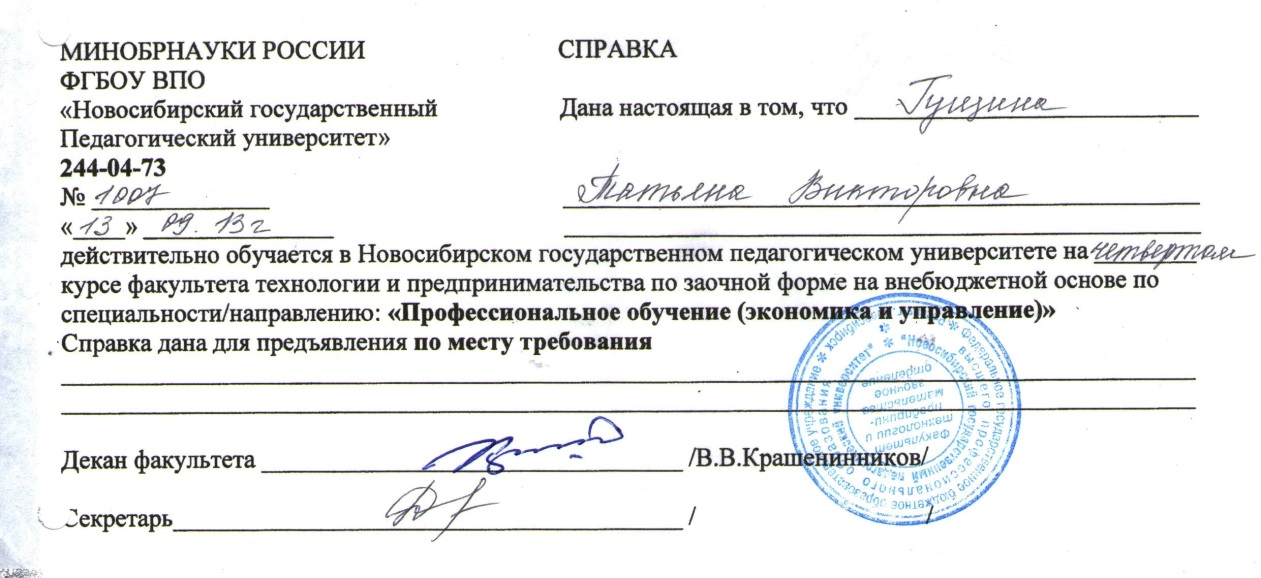 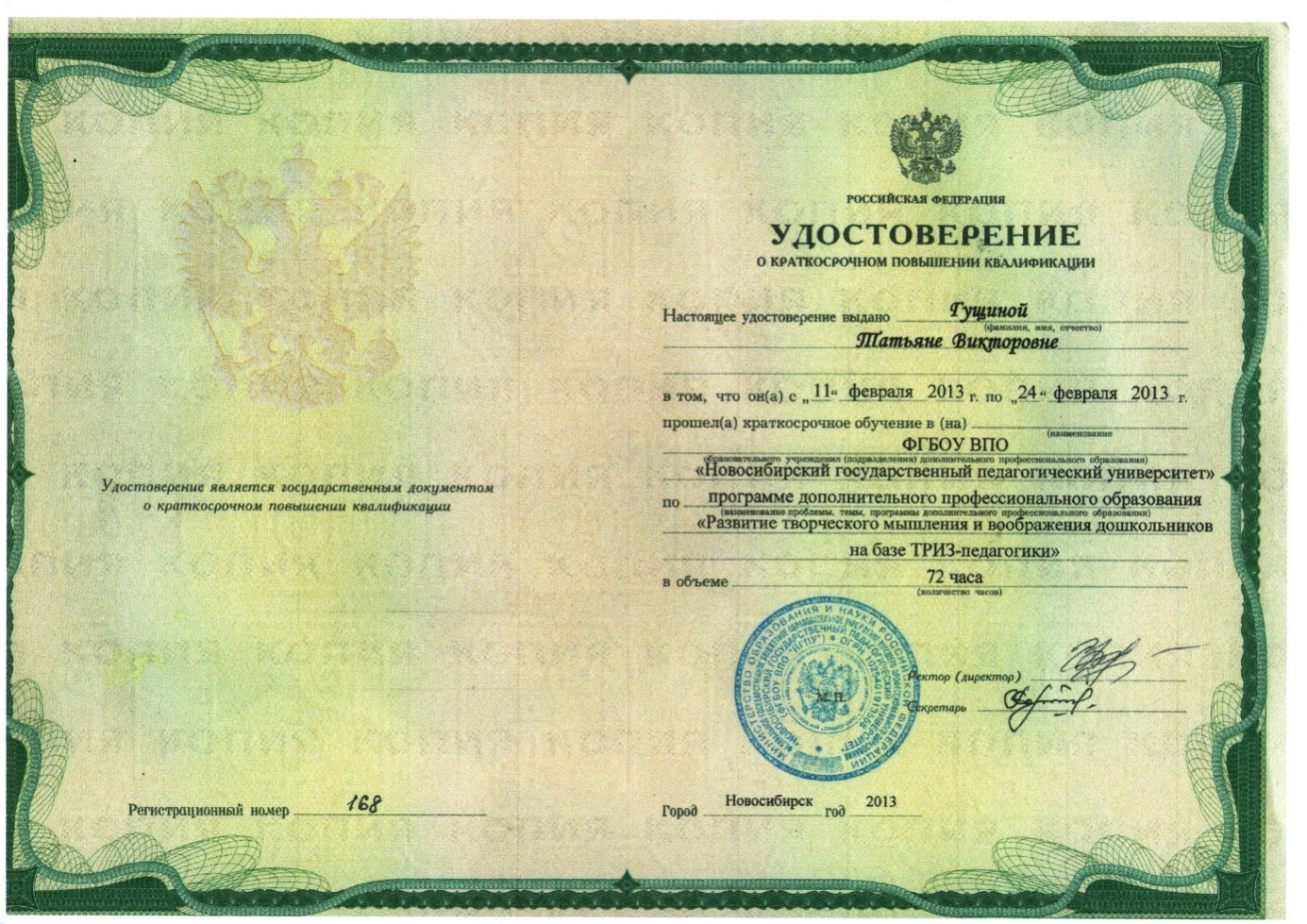 МОЙ ДЕВИЗ:
Каждый день рано утром встаю, 
И иду в свой родной детский сад.
Утро дарит мне нежность свою,
Я с улыбкой встречаю ребят.
МОЕ ПЕДАГОГИЧЕСКОЕ КРЕДО держится на трёх китах :
1) любовь к детям;
2) со-дружество и со-творчество;
3) удивляясь - удивляй, увлекаясь - увлекай.
МОИ УВЛЕЧЕНИЯ
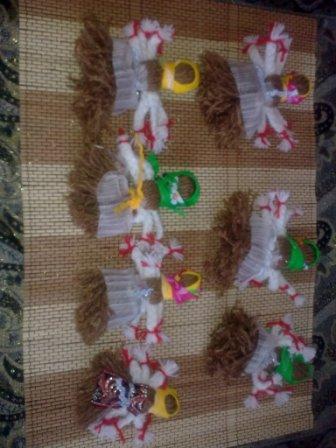 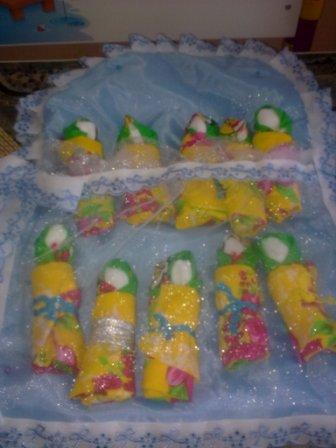 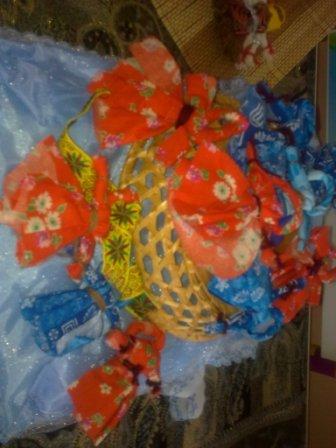 МОИ ДОСТИЖЕНИЯ
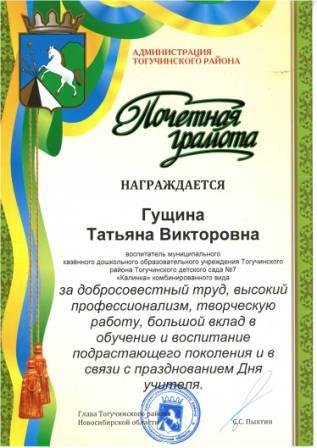 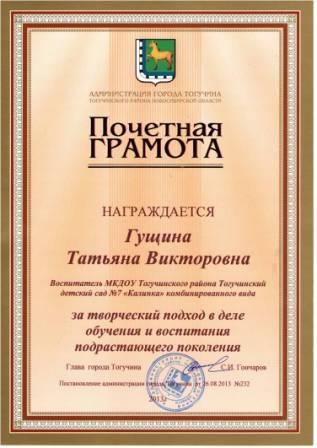 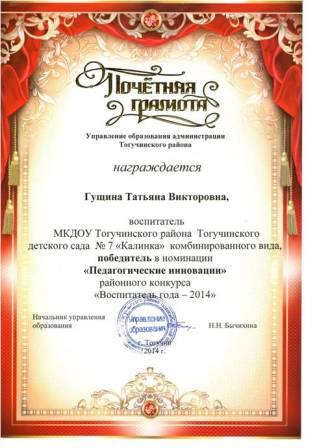 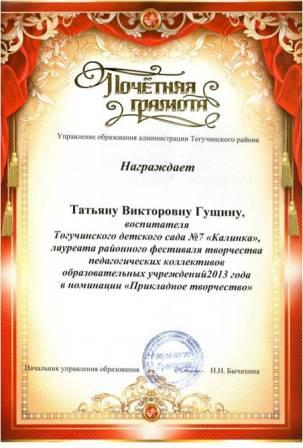 Участие детей моей группы в конкурсах
Районный конкурс детских рисунков «Мир в котором я живу» - 3 Диплома 3 степени
Районная ваставка - конкурс детского рисунка «Новогоднее чудо» - 1 Грамота
Районный конкурс детских рисунков «Новогодняя сказка» - 1 Грамота
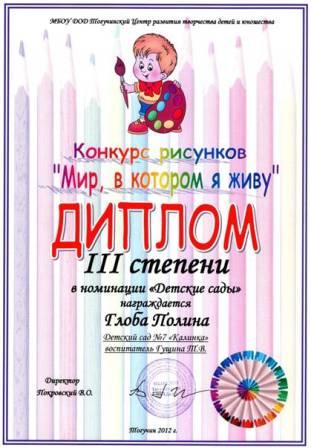 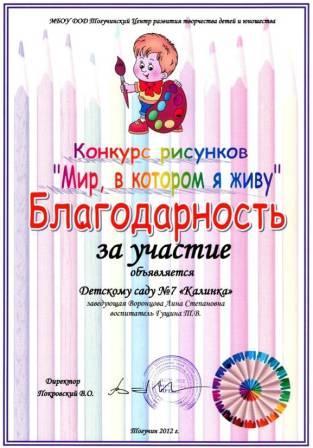 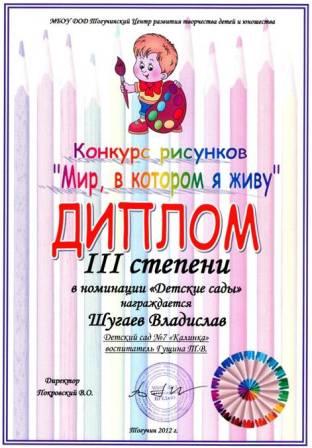 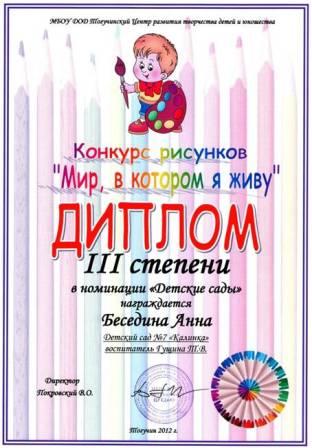 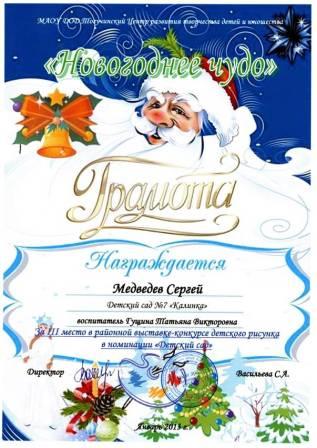 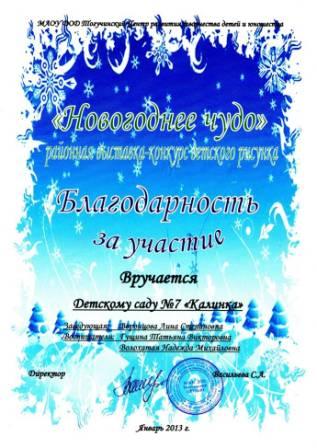 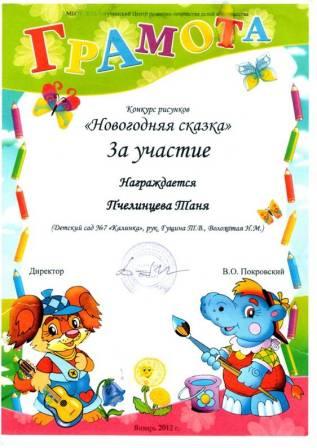 СПАСИБО 
ЗА 
ВНИМАНИЕ!
Автор шаблона: 
Ранько Елена Алексеевна 
учитель начальных классов  
МАОУ лицей №21 
г. Иваново
Сайт: http://elenaranko.ucoz.ru/